CM-FR-006  26-07-2022 Versión 11
RESOLUCIÓN 839 DE 2023
 
Por la cual se sustituye la Resolución número 0941 de 2009 en lo relacionado con el Subsistema de Información sobre Uso de Recursos Naturales Renovables (SIUR) y el Registro Único Ambiental (RUA), se adoptan el Protocolo para el monitoreo y seguimiento del SIUR para los sectores productivos y el Registro de Emisiones y Transferencia de Contaminantes (RETC) y se toman otras determinaciones.
Sandra Milena Silva Arroyave
Doctora en Estudios Organizacionales
Magíster en Administración
Especialista en Gerencia de la Seguridad y Salud en el Trabajo
Ingeniera Ambiental
1. Subsistema de Información sobre Uso de Recursos Naturales Renovables (SIUR)
2. REGISTRO ÚNICO AMBIENTAL (RUA)
ÁMBITO DE APLICACIÓN
(…) deberá ser diligenciado y actualizado por las personas naturales y jurídicas que, de acuerdo con la normativa ambiental vigente, requieran de licencia ambiental, plan de manejo ambiental, permisos, concesiones y demás autorizaciones ambientales para el uso y/o aprovechamiento de los recursos naturales renovables, así como los generadores obligados a reportar en el Registro de generadores de residuos peligrosos.
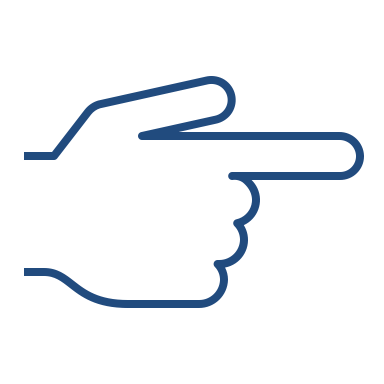 SE DEBE INSCRIBIR Y REGISTRAR POR CADA SEDE QUE TENGA LA ORGANIZACIÓN
Empresas Manufactureras
Otros sectores productivos
Se sigue diligenciando anualmente, año vencido  en el período de balance comprendido entre el 1° de enero y el 31 de diciembre del año inmediatamente anterior al año en el que se realiza el reporte inicial o la actualización anual del registro.
Para las empresas que les aplica, deberán solicitar vía web la inscripción en el RUA, mediante comunicación dirigida a la autoridad ambiental competente (Anexo 2), en los siguientes plazos:
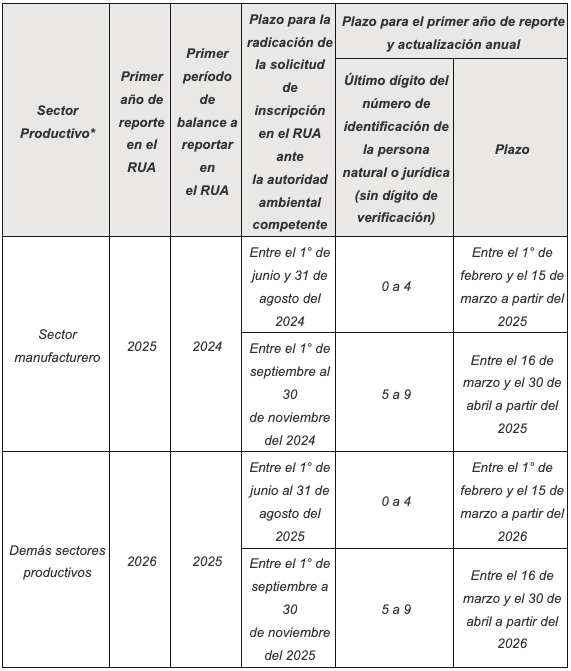 PLAZOS PARA INSCRIPCIÓN Y DILIGENCIAMIENTO ANUAL
La solicitud de inscripción se debe hacer ante la autoridad ambiental que aplique según la jurisdicción donde se ubique la sede de la empresa que se va a inscribir
Los establecimientos que se hayan inscrito previamente en el Registro de generadores de residuos peligrosos o en el RUA para el sector manufacturero, deberán solicitar nuevamente su inscripción en el RUA.
El establecimiento deberá conservar por cinco (5) años los soportes de la información requerida para el diligenciamiento del RUA.
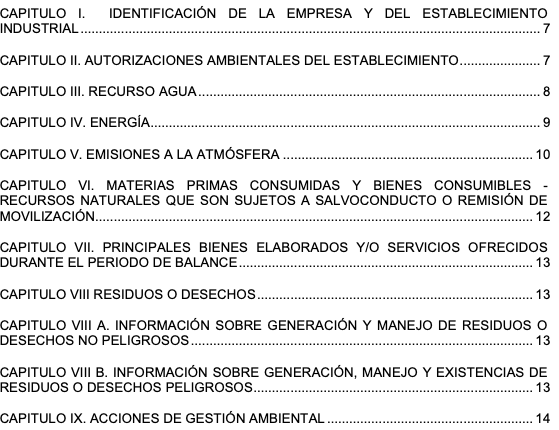 INFORMACIÓN A DILIGENCIAR
VALIDACIÓN Y TRANSMISIÓN DE LA INFORMACIÓN
Si durante la validación de la información, la autoridad ambiental identifica no conformidades, el establecimiento tendrá un plazo de quince (15) días hábiles contados a partir de su notificación, para revisar, ajustar cuando aplique, cerrar y enviar nuevamente el registro a través de la herramienta informática de diligenciamiento.
La validación la hacen las Autoridades Ambientales y deben transmitir los registros validados al SIUR a más tardar el 31 de agosto de cada año.
CANCELACIÓN DEL REGISTRO ÚNICO AMBIENTAL (RUA)
Debe ser radicada por las personas naturales o representante legal de personas jurídicas ante la autoridad ambiental donde se encuentra inscrito, indicando la causal de cancelación del RUA y la fecha desde la cual se solicita aplicar la cancelación, anexando los soportes técnicos y/o jurídicos que sustentan dicha solicitud.
3. REGISTRO DE EMISIONES Y TRANSFERENCIA DE CONTAMINANTES (RETC)
Es un catálogo o base de datos accesible al público de las emisiones y transferencias de contaminantes potencialmente dañinos a la salud o al ambiente, provenientes de diversas fuentes. 

El RETC, incluye información sobre las emisiones y transferencias al aire, al agua y al suelo, así como sobre los residuos transportados a los sitios de aprovechamiento, tratamiento y disposición final.
La información del Registro Único Ambiental (RUA), se organiza y procesa automáticamente por la herramienta informática para generar el RETC, por tanto, los establecimientos no tendrán que reportar la información del RETC en un registro adicional. 

El RETC se pondrá a disposición del público, a través de un portal web diseñado para tal fin.
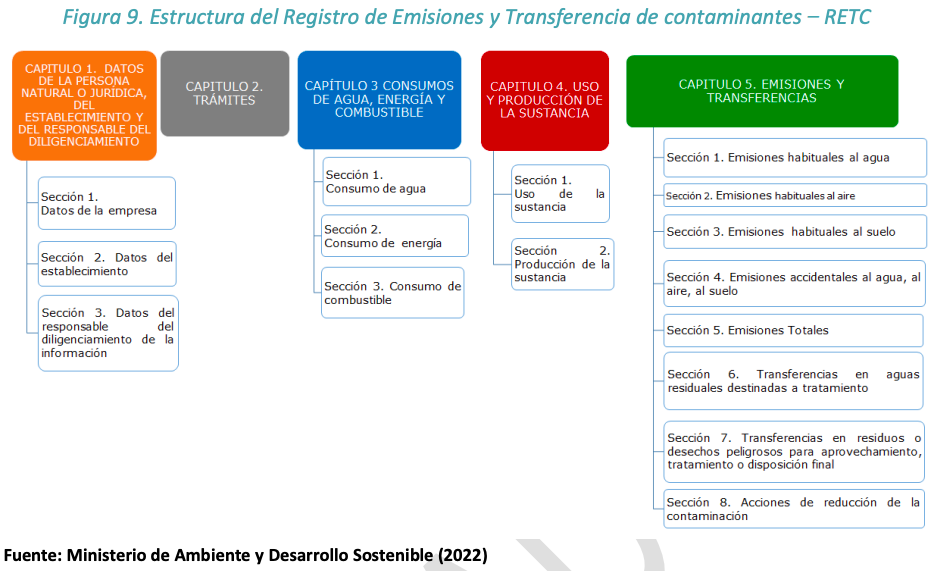 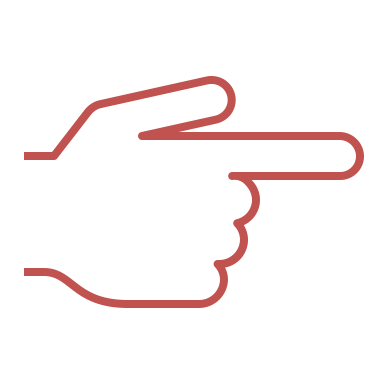 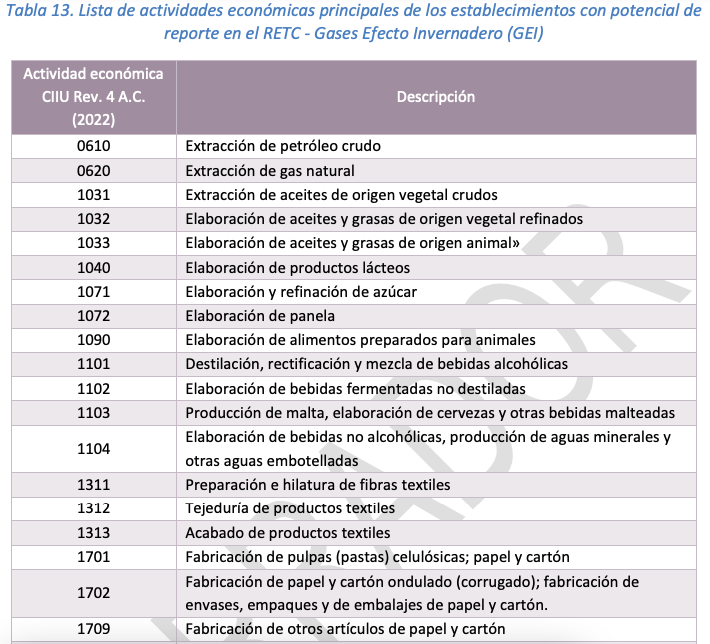 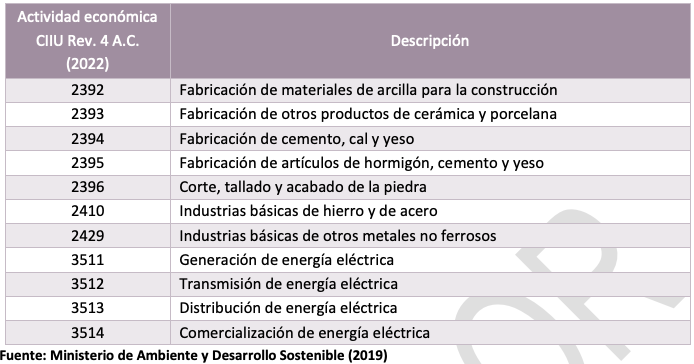 A nivel nacional se cuenta con la Norma Técnica Colombiana ISO 14064-1 la cual establece los principios y requisitos para la estimación y reporte de emisiones de GEI a nivel de organización. La misma establece tres alcances de cuantificación de emisiones de GEI, a saber “emisiones y remociones directas” (alcance 1), “emisiones indirectas por energía” (alcance 2) y “otras emisiones indirectas” (alcance 3)105. 

Para efectos del reporte en esta sección se incluirán todas las fuentes de emisión del alcance 1 que el establecimiento tenga disponible.
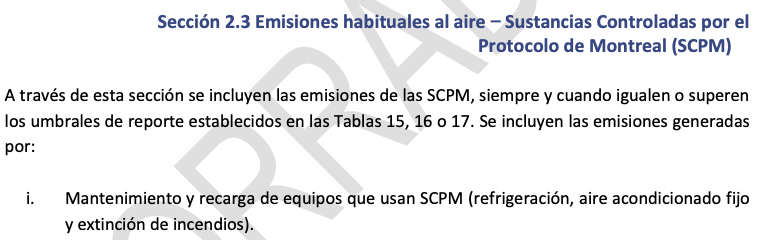 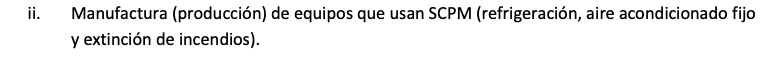 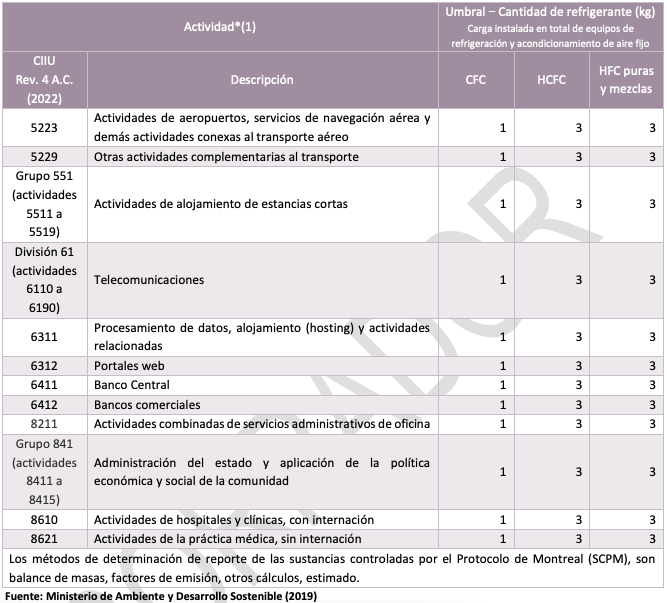 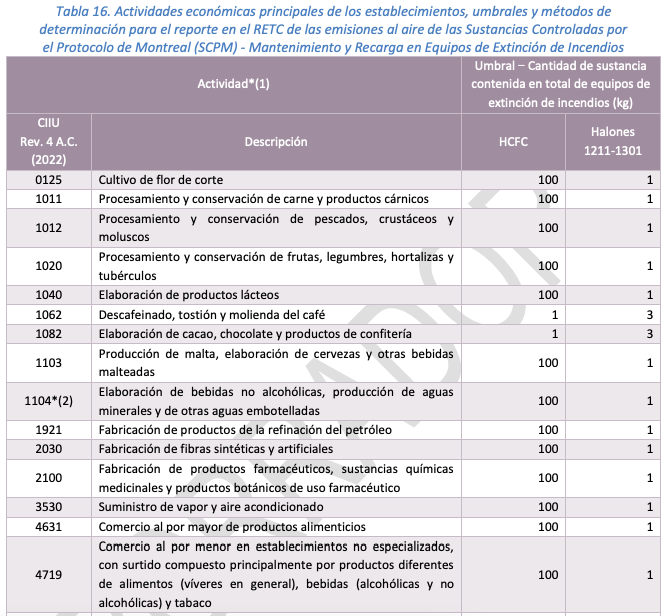 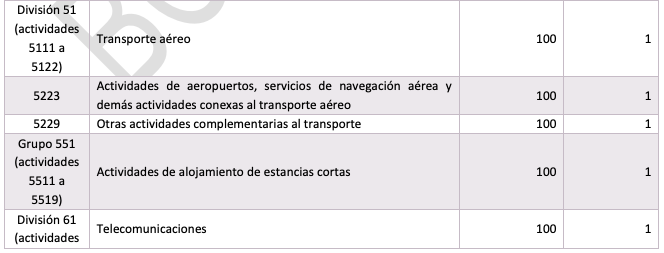 4. VIGENCIA